SKADI TG2 Feeback
Andrew Jackson
SANS Instrument Class Coordinator
www.europeanspallationsource.se
10 March, 2017
Q range / Bandwidth / Frame Overlap
Rear detector at 59.1 m ->
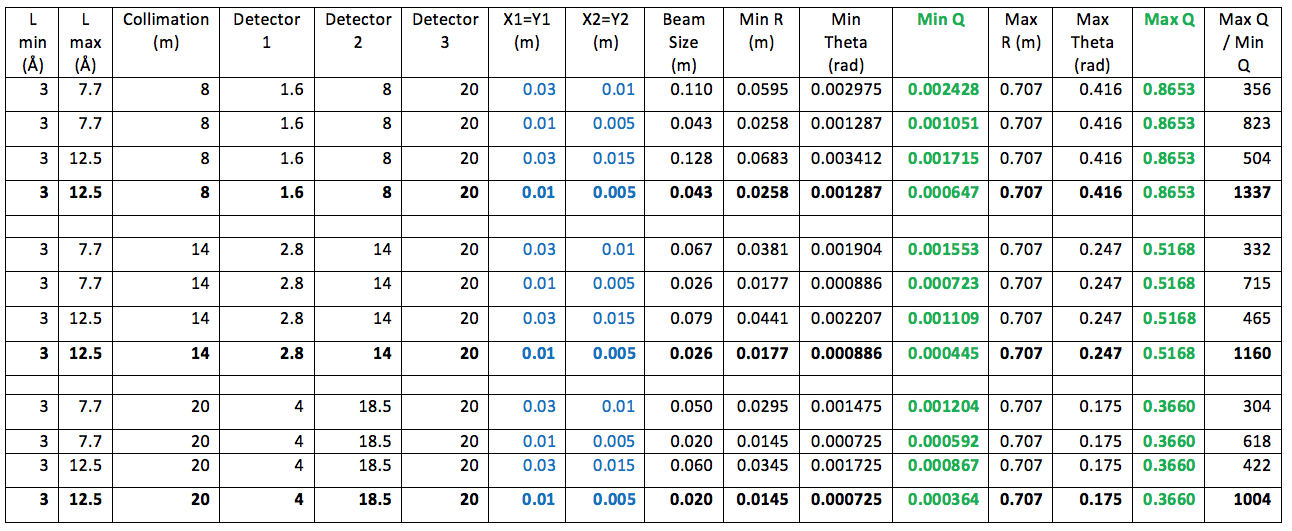 In order to meet HLR3 7Hz operation will be needed at 8m collimation.
Frame overlap/chopper leakage needs to be considered – could be done by having plan as to where a frame overlap mirror could be placed if operational experience shows it is a problem.
2
SKADI Beam Path
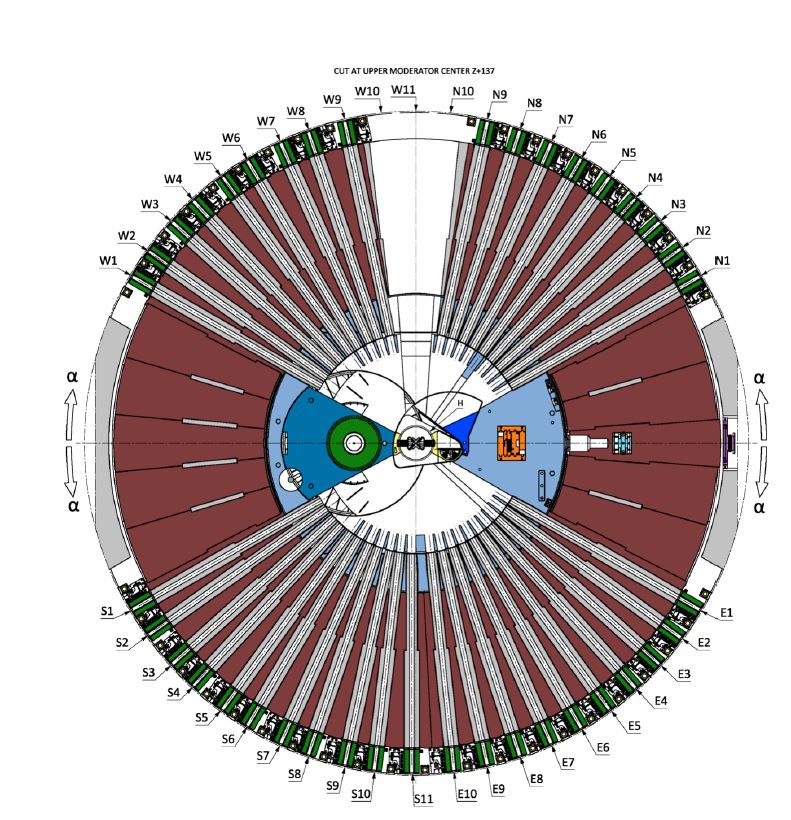 ESS - 0068256 23.09.2016
Beam extraction with respect to top moderator coordinates

X = 54mm
Y = -89mm
Z = 137mm

Z Rot = -42°
SKADI guide needs to point to ISCS here
SKADI – E3-Port
SKADI – E3-Port
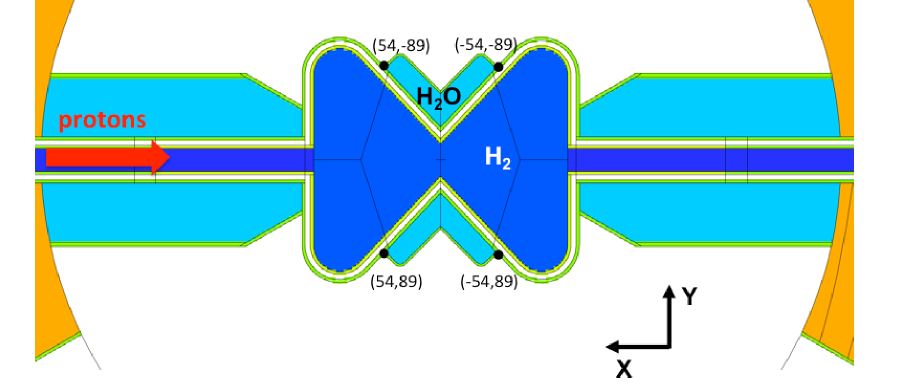 3
High-Resolution requirement & choppers
15%
Standard-resolution configuration
High-resolution science requirement
DQ/Q
Dl contribution
Dq contribution
log Q